ESCUELA POLITÉCNICA DEL EJÉRCITO DEP. DE CIENCIAS HUMANAS Y SOCIALESCARRERA DE EDUCACIÓN INFANTILANÁLISIS DE LAS ESTRATEGIAS CONDUCTISTAS UTILIZADAS EN EL MANEJO DE LA AGRESIVIDAD POR LAS MAESTRAS DE LOS NIÑOS DE PREBÁSICA DEL CENTRO DE EDUCACIÓN INICIAL N. 1 DEL MINISTERIO DE EDUCACIÓN. PROPUESTA ALTERNATIVAAUTORA: MARÍA ALEJANDRA VIZCAÍNO RAMÍREZDIRECTORA: MSC. RUTH RÍOSCODIRECTOR: DR. MARTÍN BONILLASANGOLQUÍ,  21 DE AGOSTO DE 2012
CAPÍTULO IEL PROBLEMA DE LA INVESTIGACIÓN
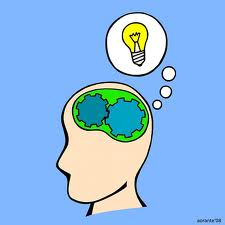 PLANTEAMIENTO DEL PROBLEMA
OBJETIVOS
Objetivo general: Diagnosticar las estrategias conductistas utilizadas por las maestras en el manejo de la agresividad en el aula.
Objetivos Específicos.
Analizar si las maestras aplican técnicas conductistas para el manejo de la agresividad.
Identificar la metodología utilizada por las maestras para el control de la agresividad con niños preescolares.
Determinar si existe la presencia o no de violaciones a la integridad personal del niño.
Diseñar una guía con actividades que permitan manejar adecuadamente los comportamientos agresivos en el aula.
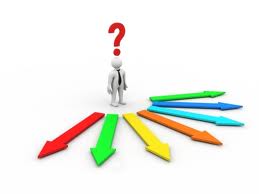 JUSTIFICACIÓN
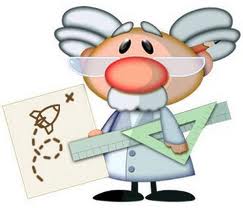 CAPÍTULO II MARCO TEÓRICO
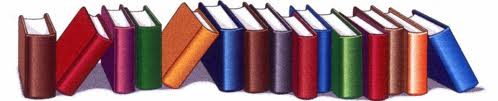 TEMA I: TÉCNICAS CONDUCTISTAS
Técnicas conductistas utilizadas en el tratamiento psicopedagógico
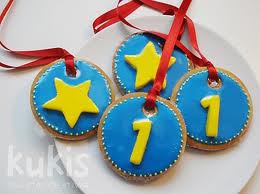 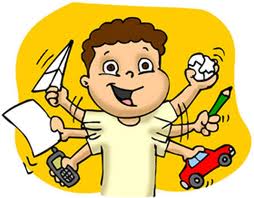 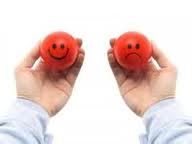 TEMA II: LA AGRESIVIDAD
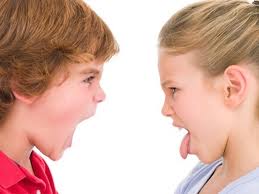 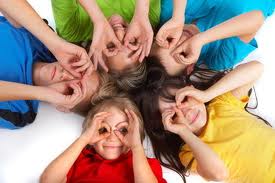 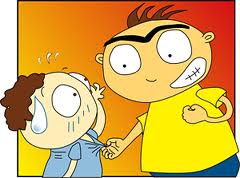 Factores que favorecen el desarrollo de la agresividad
Condiciones que inciden en la aparición de los estallidos de agresividad
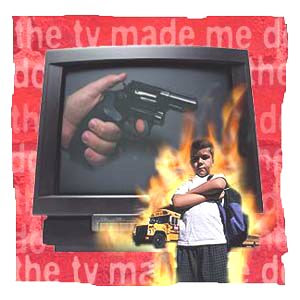 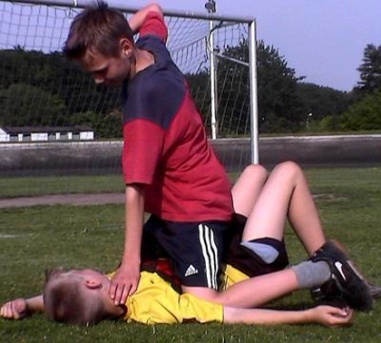 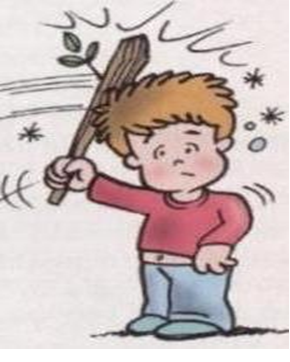 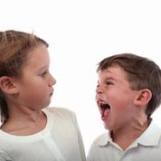 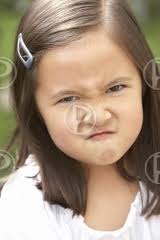 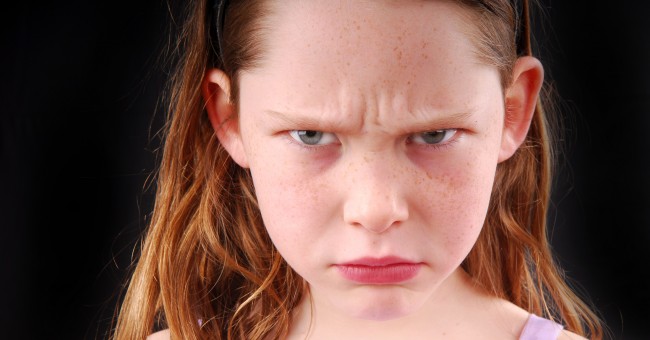 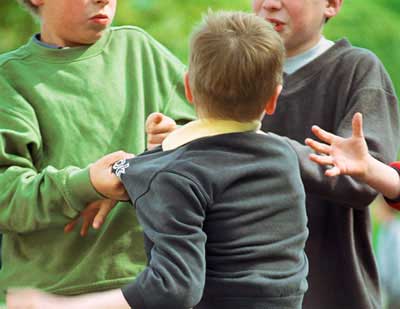 Efectos de la agresividad
TEMA III: DESARROLLO INTEGRAL DEL NIÑO DE 4 A 5 AÑOS
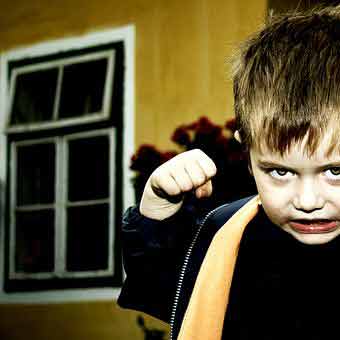 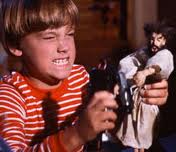 CAPÍTULO III: DISEÑO METODOLÓGICO DE LA INVESTIGACIÓN
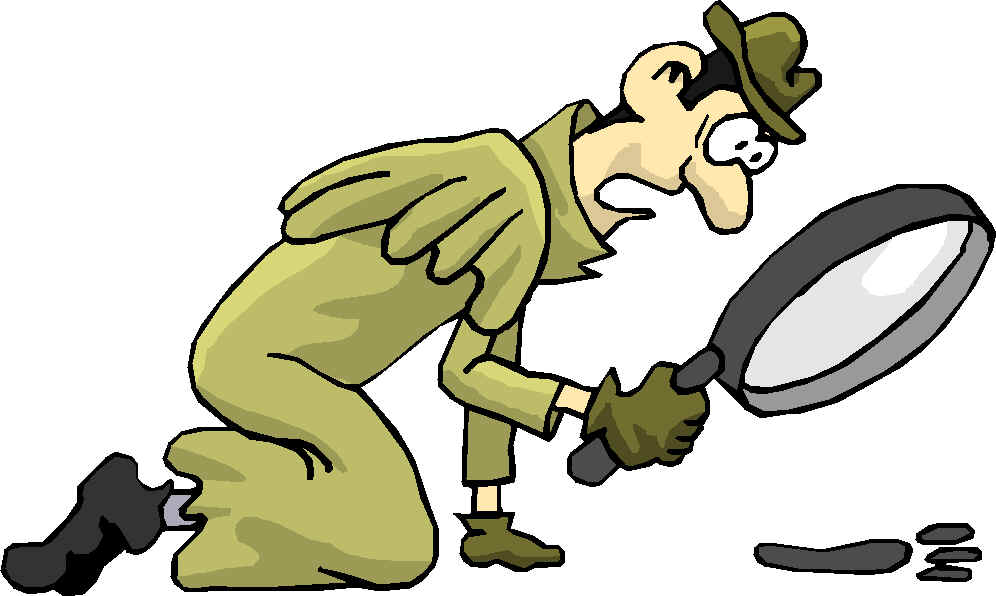 Metodología  utilizada  para la concreción  del proyecto.
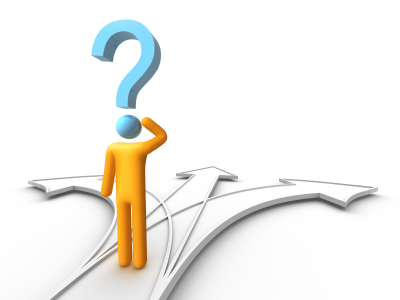 Tipo de investigación: exploratoria
Población y muestra:
N = 25 docentes (Población)
n =  ? (Muestra)
N = n
25 = 25 
Metodología utilizada para la recolección de datos:
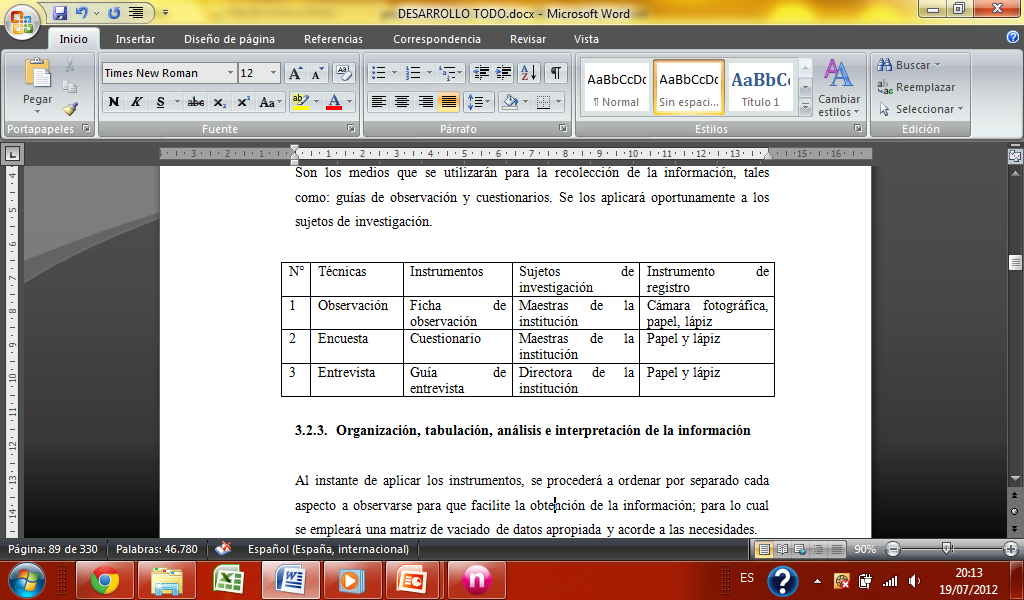 TABULACIÓN DE DATOS Tabulación encuestas realizadas a los docentes
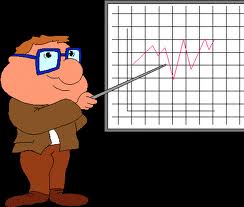 Pregunta 8.      ¿Conoce el niño de reglas establecidas en el aula para el momento en que presenta  estallidos de agresividad?
Pregunta 9.       ¿Con qué frecuencia utiliza las siguientes técnicas  en el manejo de los episodios de agresividad en el aula?
Pregunta 13.   Después del estallido, ¿qué sucede con el niño agresor?
Tipos de agresión en niñas y niños
Tabulación guías de observación aplicadas a los docentes
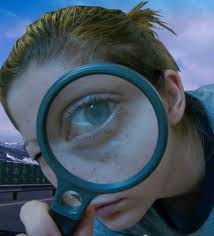 ITEM 1¿Qué conducta agresiva se manejó?
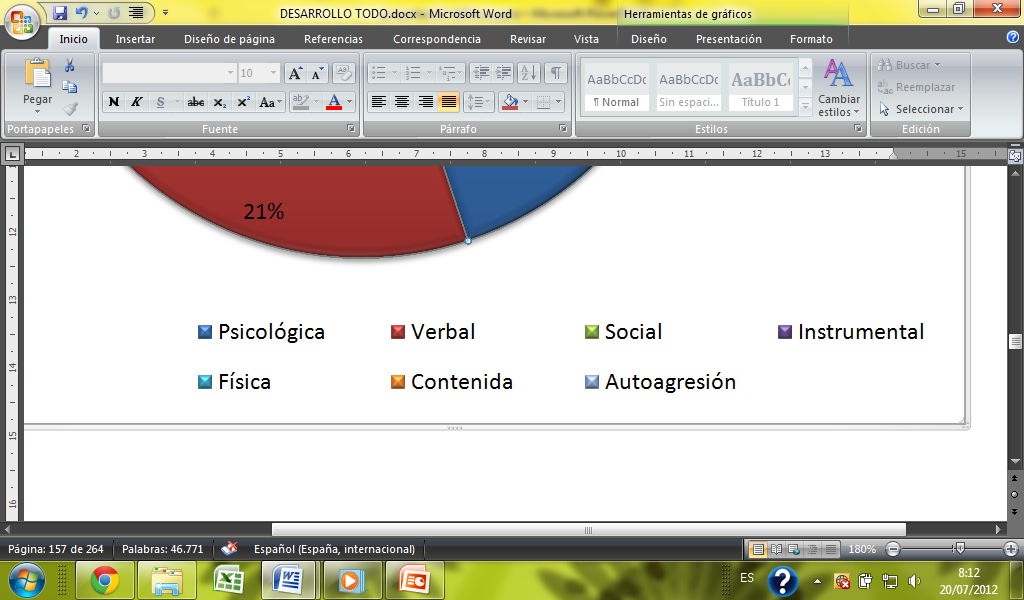 ÍTEM 2¿Qué estrategia aplicó en el manejo de esta situación?
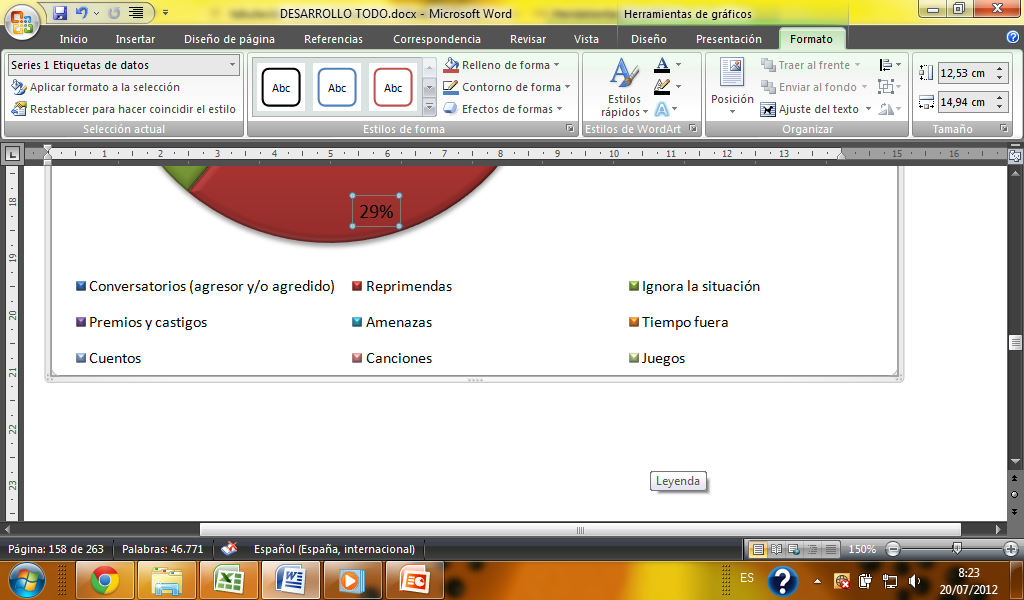 ÍTEM 7Expresión corporal de la docente ante la situación
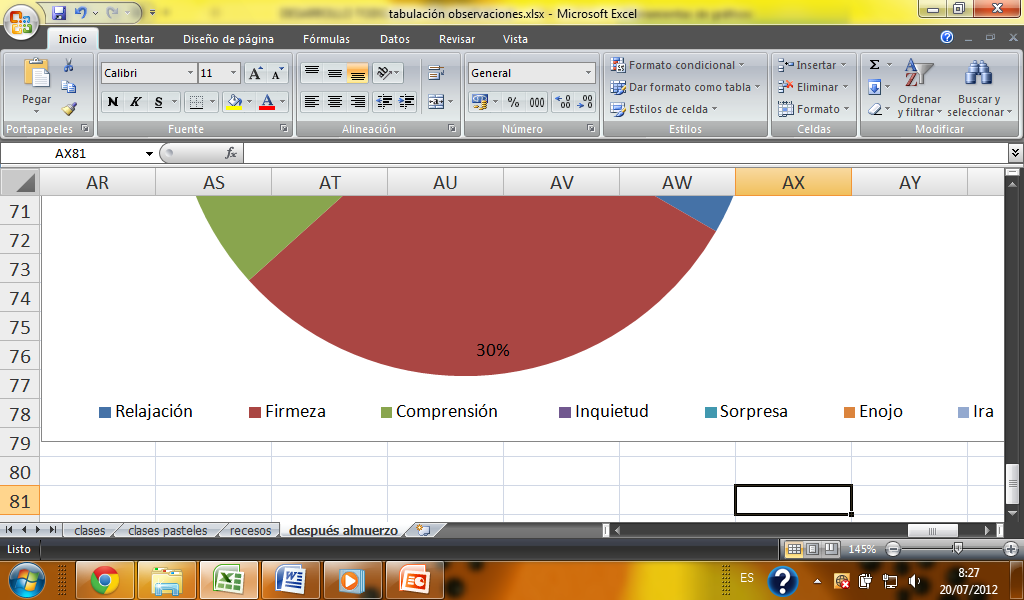 RESUMEN DE LA ENTREVISTA REALIZADA A LA DIRECTORA DE LA INSTITUCIÓN
Existe una clara apertura por parte de la Directora de la institución a la elaboración y  aplicación de la guía propuesta, al mismo tiempo indica que si se trabajara con los padres de los niños agresores y agredidos, la dificultad para llevar a cabo este proceso sería la falta de tiempo. Preg 22
CONCLUSIONES Y RECOMENDACIONES
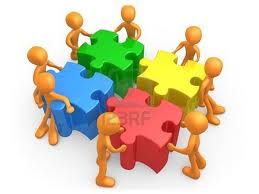 Conclusiones:
No existe claridad en la definición de agresividad, a los comportamientos agresivos ni a su manejo.
Sí existe aplicación de técnicas conductistas al manejar los estallidos de agresividad ya que los docentes han indicado y se ha observado que sí se emplea un sistema de condiciones y consecuencias, premios y castigos, mismas  técnicas que tienen un grado aceptable pero no ideal de efectividad.
La institución cuenta con materiales suficientes  expresen sus sentimientos pero es necesario dar orientación a los docentes para su uso y explotación adecuados.
Recomendaciones:
Evitar alterar el orden y el espacio de la observación.
Indicar a las maestras la importancia de la veracidad con la que respondan a la encuesta así como su carácter anónimo.
Realizar estudios de correlación en los que se pueda obtener más información sobre factores incidentes en la agresividad que no se estudiaron en la presente investigación.
Continuar con la investigación con el propósito de analizar la efectividad del cumplimiento de la guía propuesta.
CAPÍTULO IV: PROPUESTA ALTERNATIVA
PROPUESTA DE UNA GUÍA PARA EL MANEJO DE LA AGRESIVIDAD EN NIÑOS DE CUATRO A CINCO AÑOS DEL CENTRO DE EDUCACIÓN INICIAL N°1 DEL MINISTERIO DE EDUCACIÓN
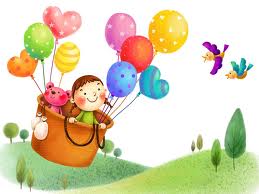 Justificación:
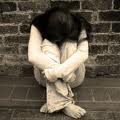 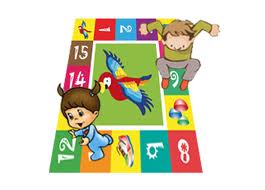 Objetivos:
Objetivo general: 

	Diseñar una guía con la información oportuna para el manejo adecuado y eficaz de la agresividad para lograr un cambio en las estrategias metodológicas utilizadas por las maestras.
 
Objetivos específicos:
 
Prevenir los estallidos de agresividad.
Reducir al mínimo la posibilidad de un estallido de  agresividad.
Tratar los incidentes antes de que se produzcan. 
Lograr que los niños comprometidos se sientan bien respecto a sí mismos. 
Reforzar su sentido de identidad. 
Citar técnicas que permitan la expresión de sentimientos.
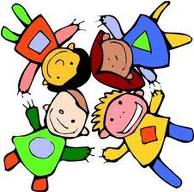 Índice:
1. ¿Qué es la agresividad?
2. Intervención
3. Fichas con actividades propuestas
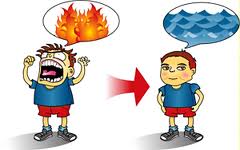 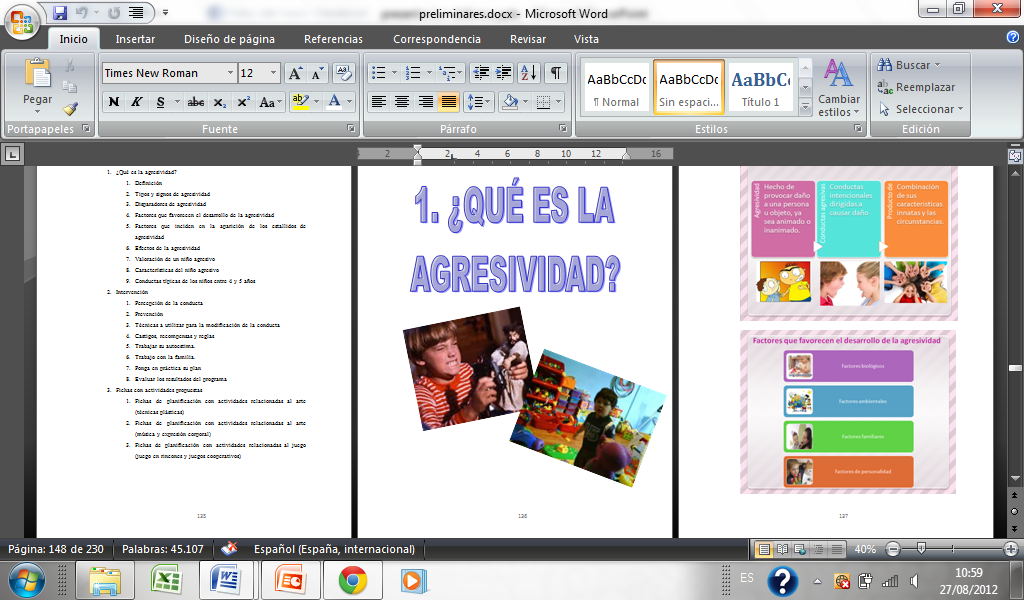 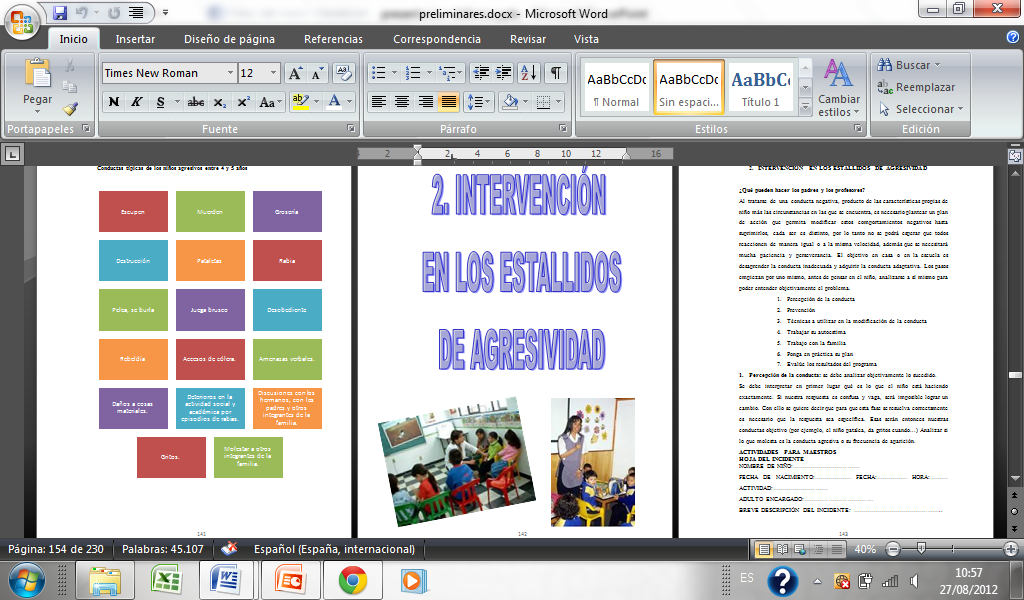 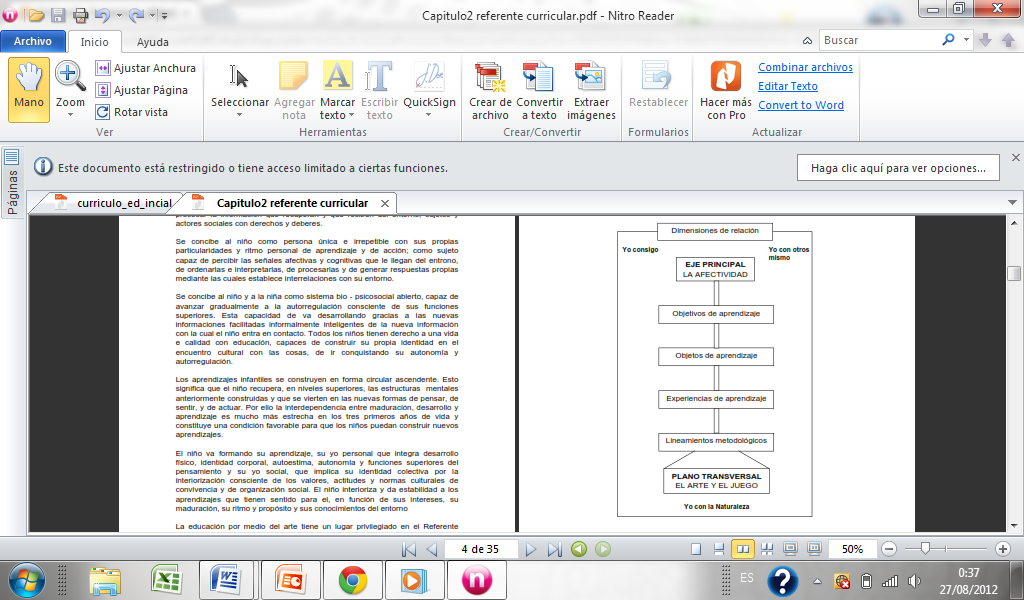 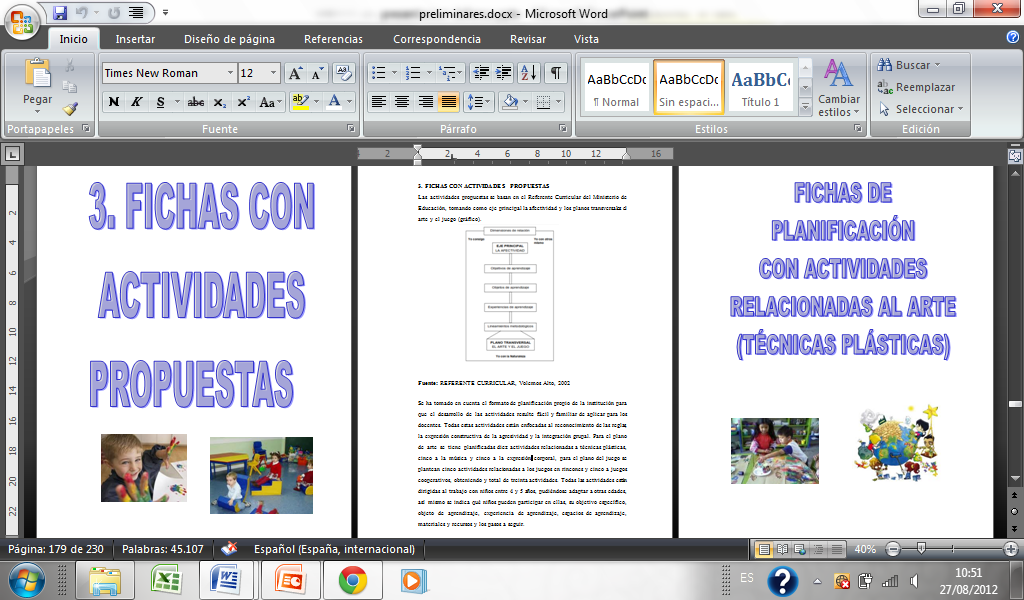 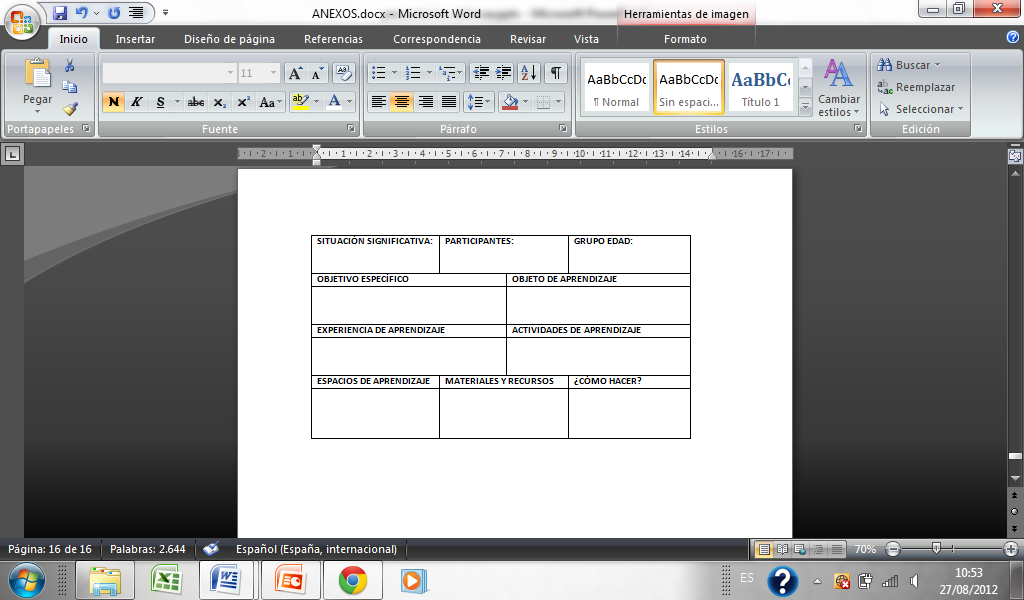 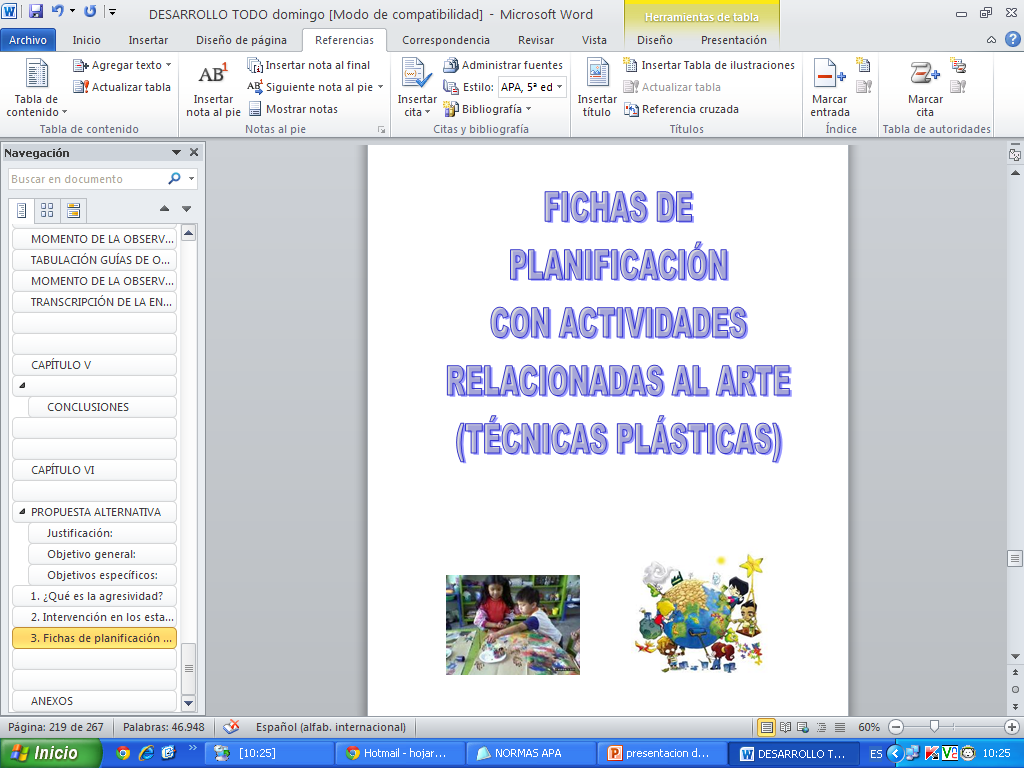 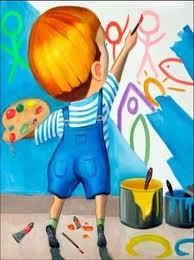 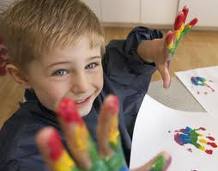 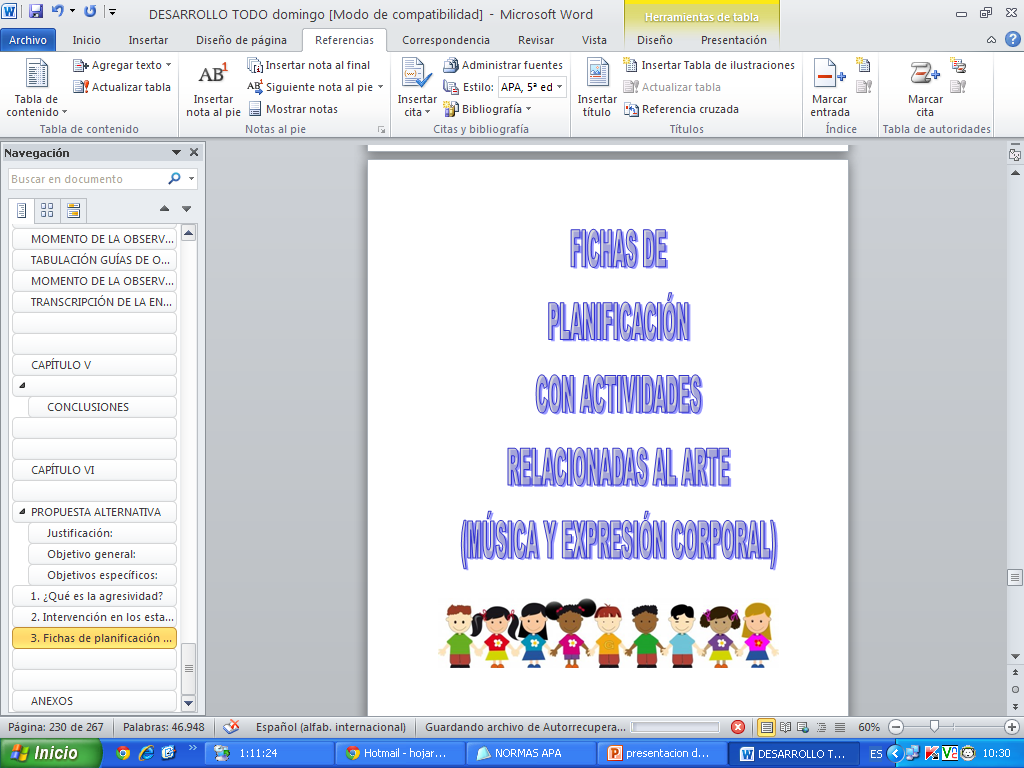 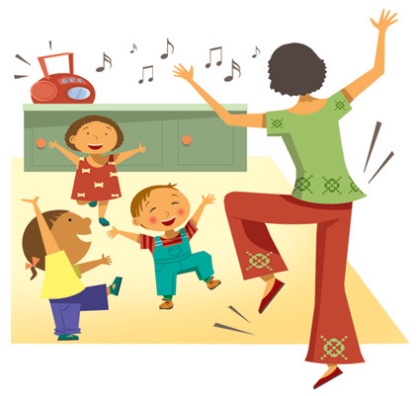 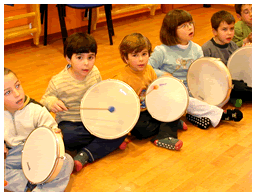 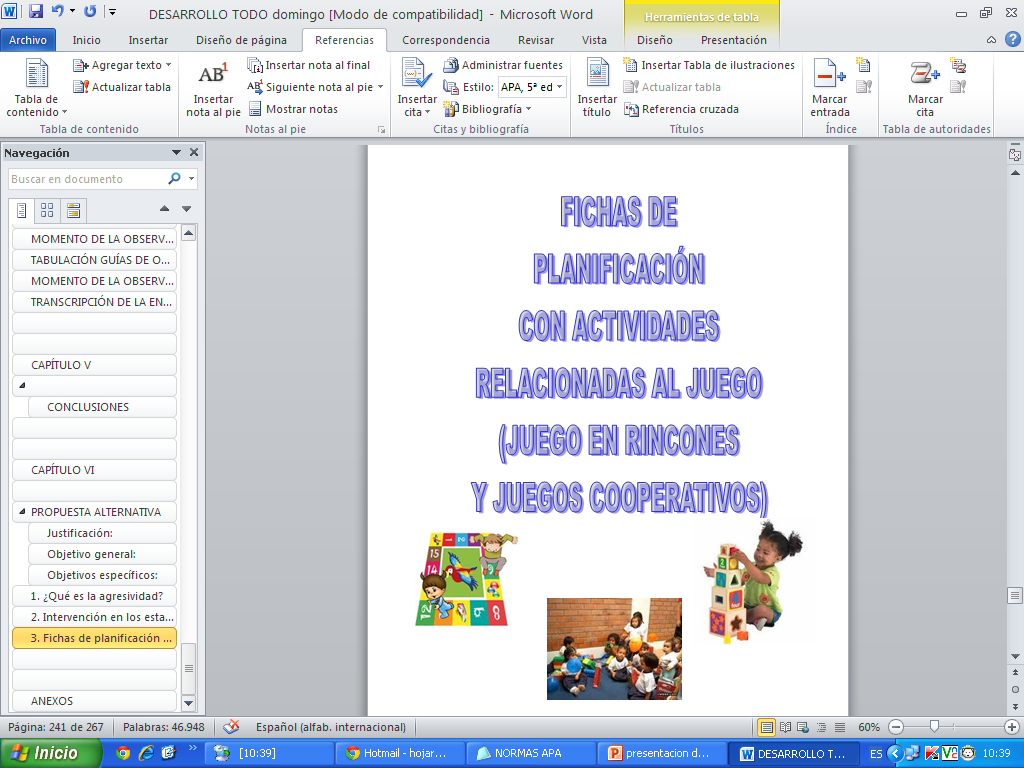 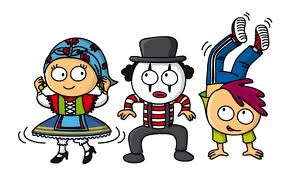